(RP, Rapid Prototyping). Tecnologia che permette di ottenere un oggetto di geometria anche complessa in un tempo ridotto direttamente dal modello matematico (modello solido) generato su un sistema CAD 3D.
Prototipazione rapida
fasi della prototipazione
stampa
slicer : software CAM che converte il modello 3D in comandi per la stampante nel linguaggio G-code; 
client : software 
di controllo della stampante 3D
modello elettronico
molti software CAD permettono di rappresentare in formato elettronico il disegno 
di un oggetto, anche in tre dimensioni
slicing 
il modello viene intersecato da piani paralleli (spessore da 0,05 a 0,5 mm) che generano una superficie scalettata (staircase). 
Il pezzo viene quindi stampato per piani corrispondenti allo slicing
file .stl 
(Standard Triangulation Language) 
formato standard delle applicazioni di stampa 3D. Rappresenta le superfici dell’oggetto solido mediante piccoli triangoli piani 
(facetting)
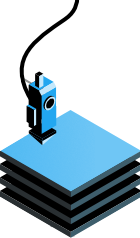 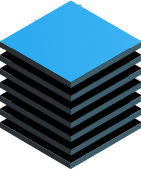 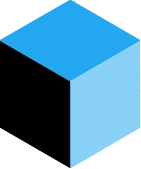 linguaggio universale che trasforma il progetto digitale in oggetti materiali controllando 
le stampanti 3D e le macchine utensili
G-code (codice G)
SLS (Selective Laser Sintering) 
DMLS (Direct Metal Laser Sintering)
SLM (Selective Laser Melting)
monocomponente
polvere
stampa 3D diretta
bicomponente
stampa a getto
lampada UV
laser
SLA (Stereo Lithography Apparatus)
liquido
tecniche di prototipazione
materiali
fotopolimerizzazione
incollaggio: LOM (Laminated Object Manufacturing)
solido
estrusione: FDM (Fused Deposition Modeling)